Rep. Daniel Lipinski (D-IL-3)
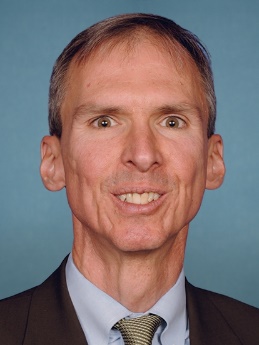 Slide updated: February 04, 2019